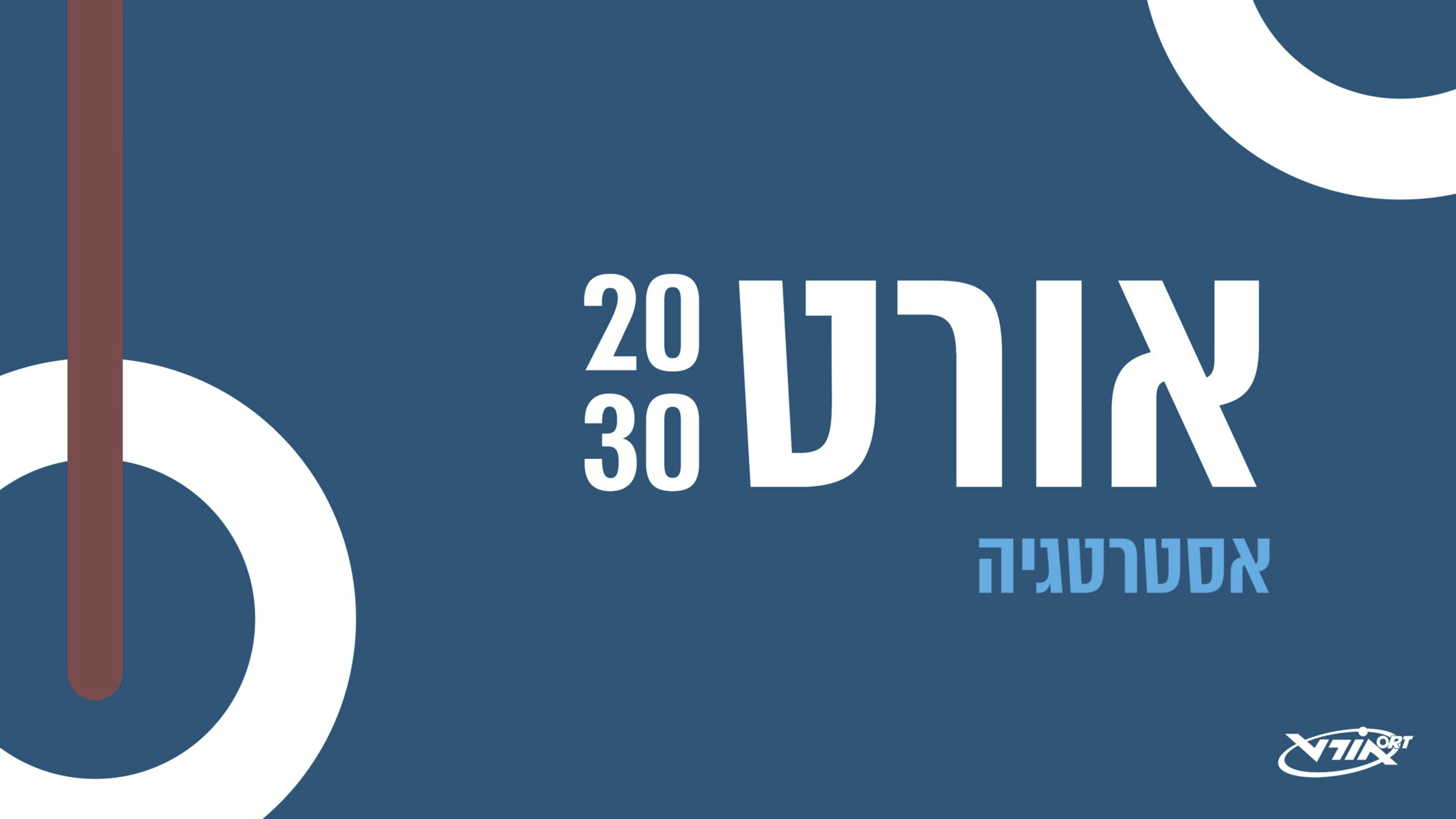 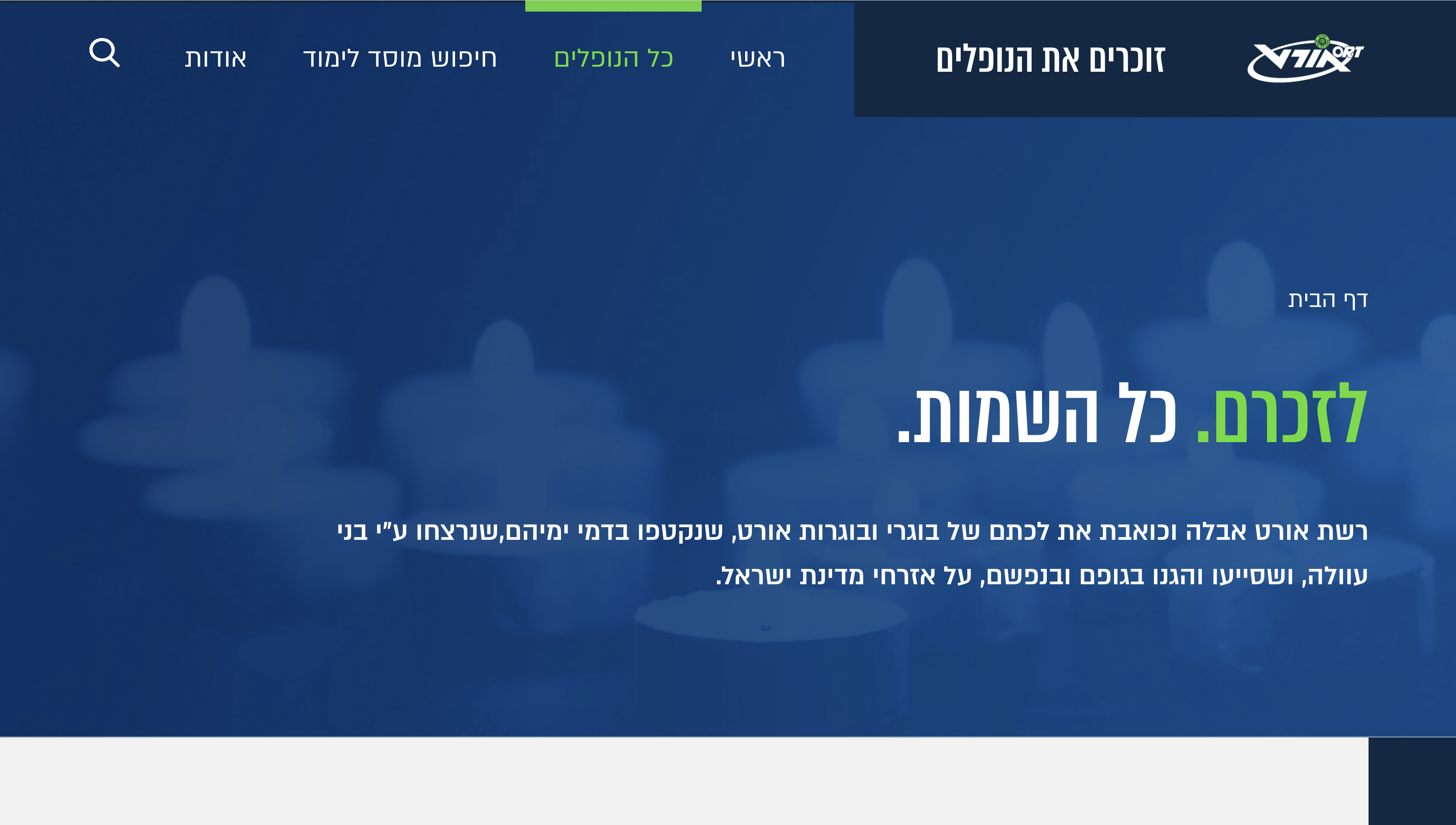 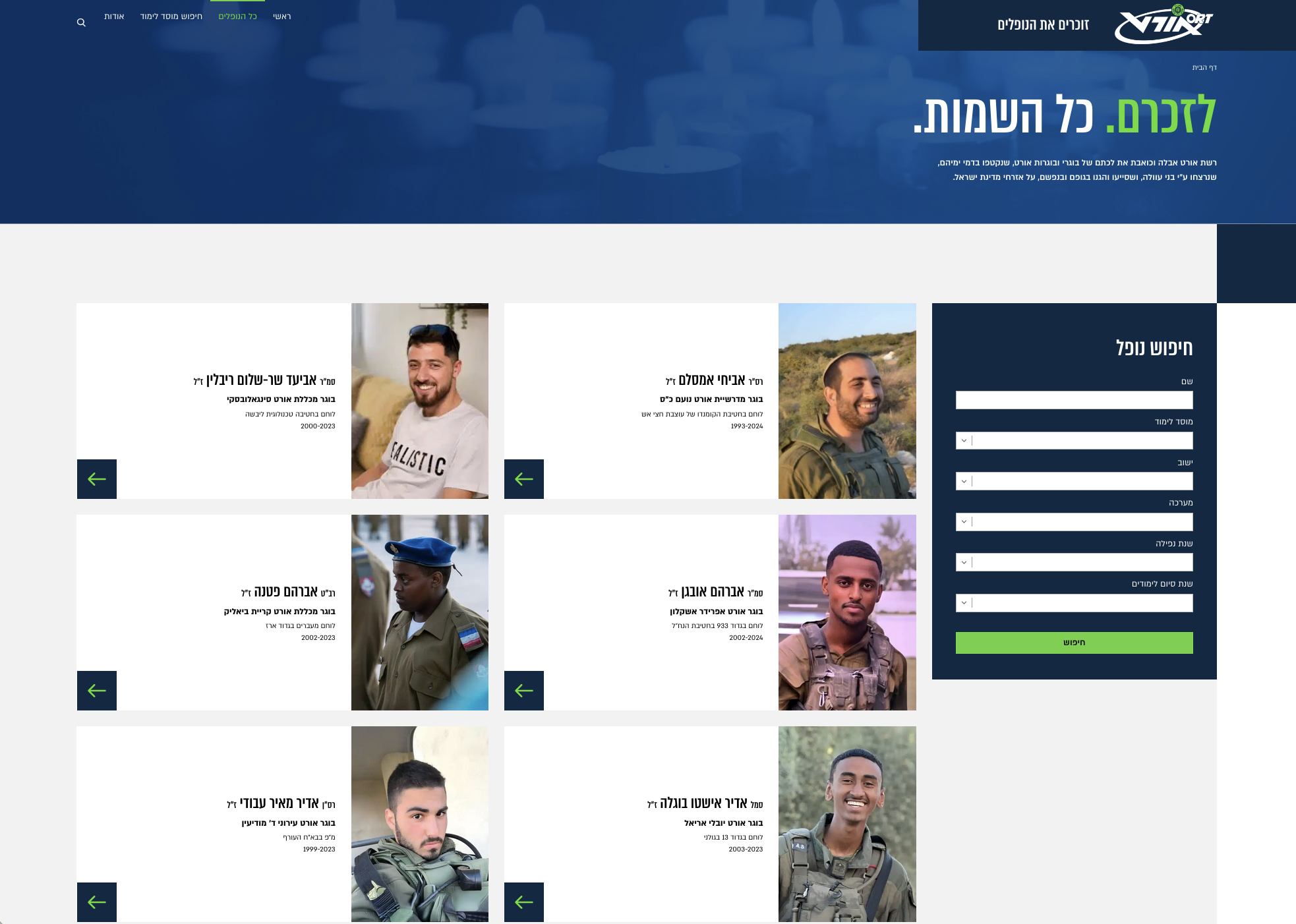 155 נופלים ונופלות
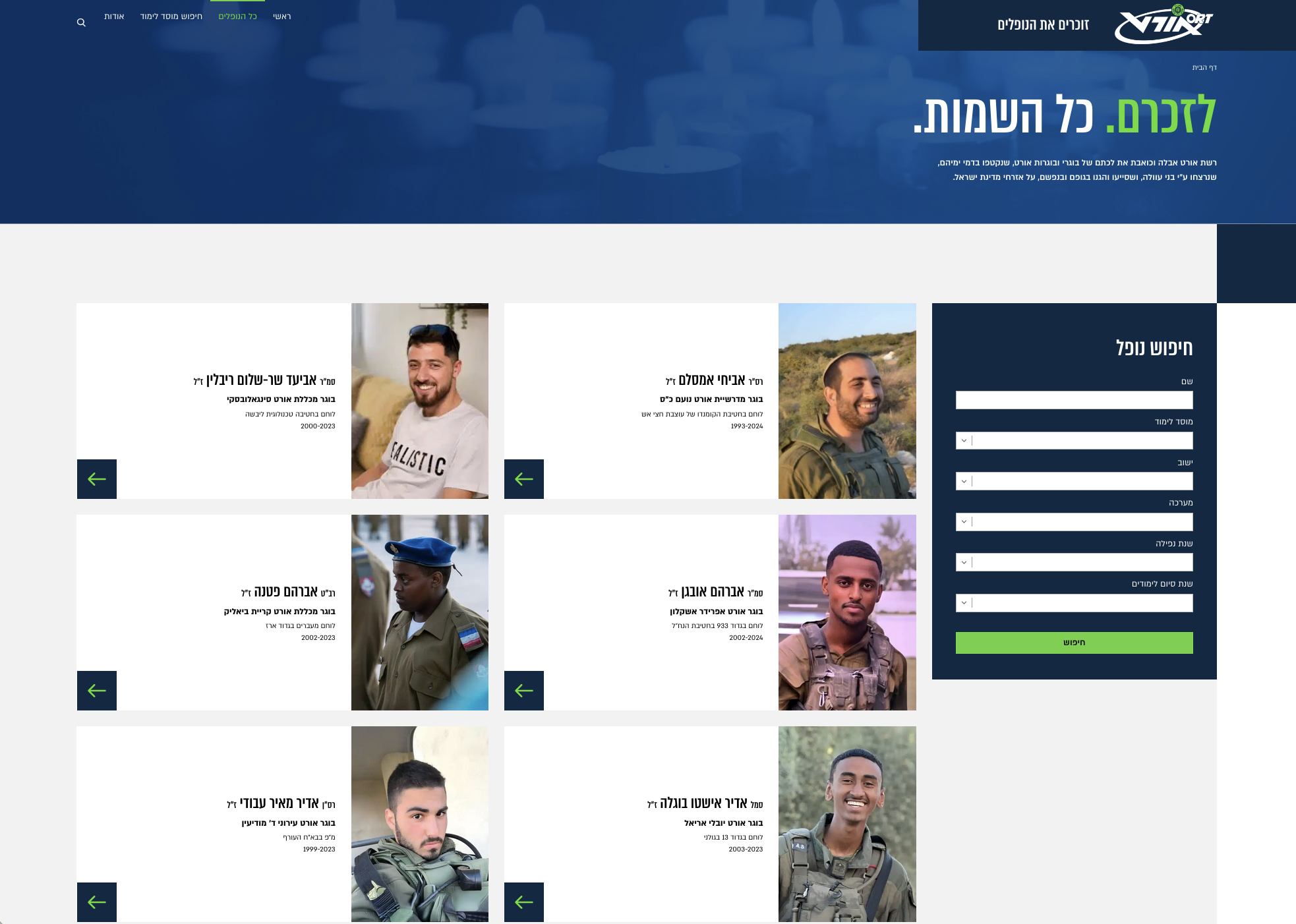 יהי זכרם ברוך
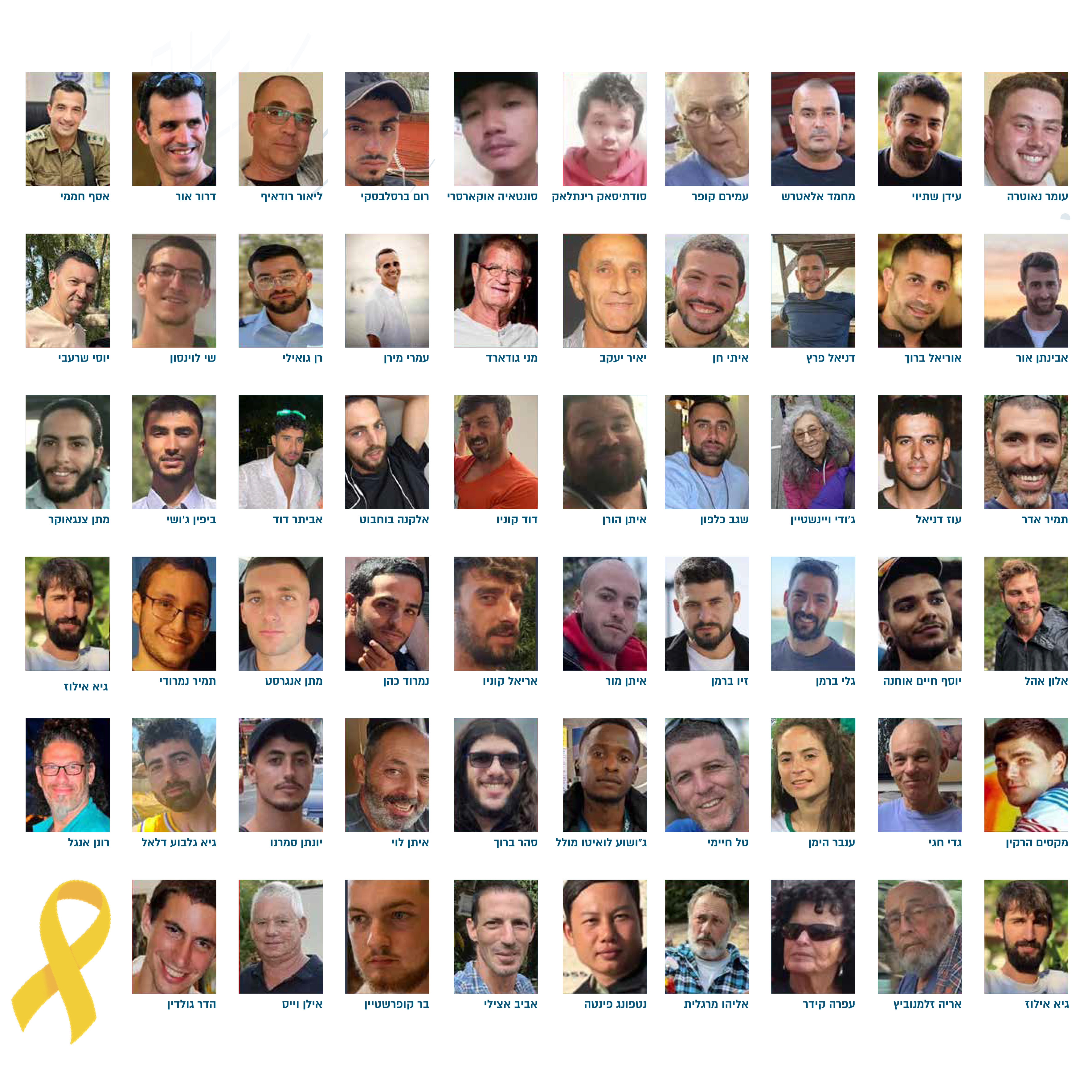 58
חטופים וחטופות
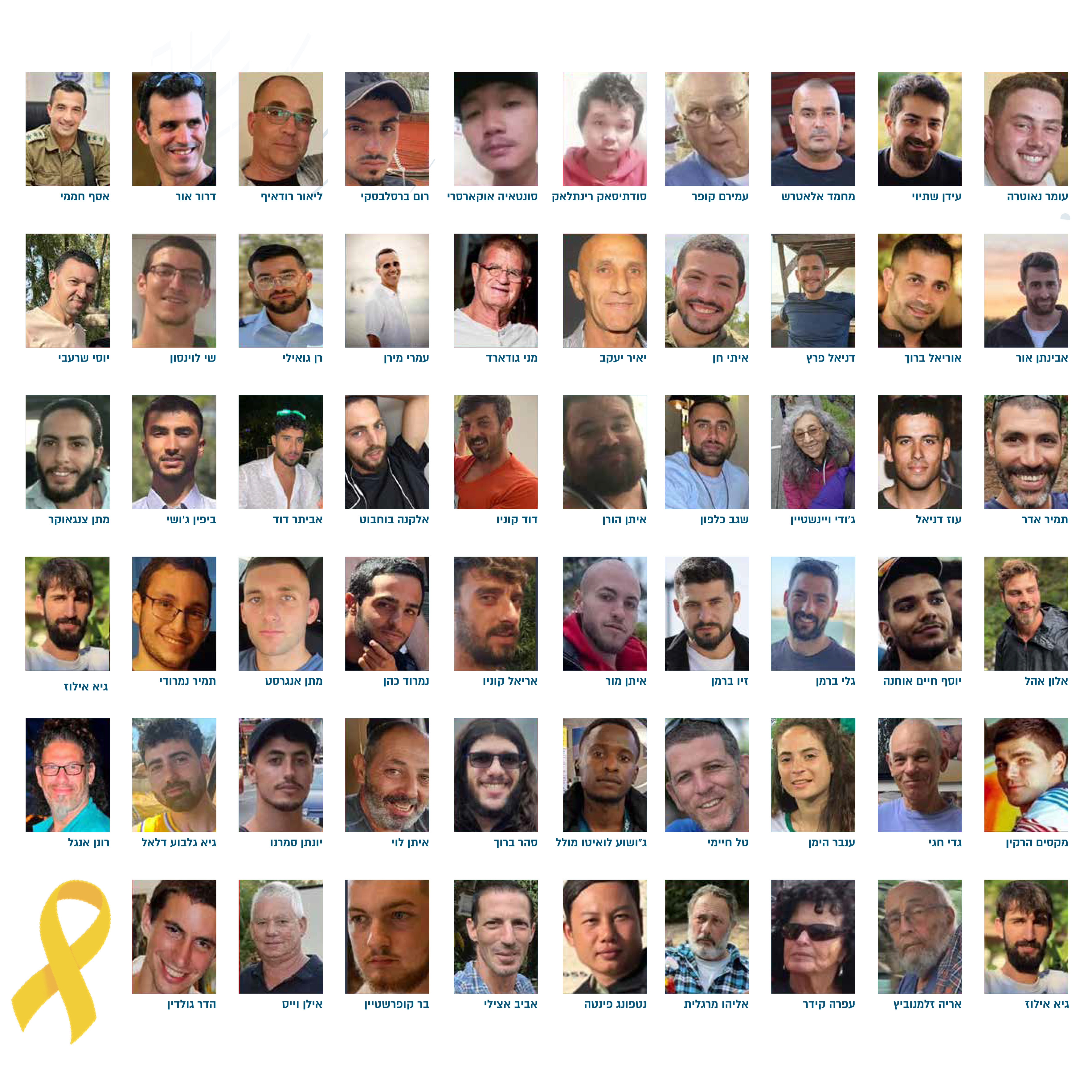 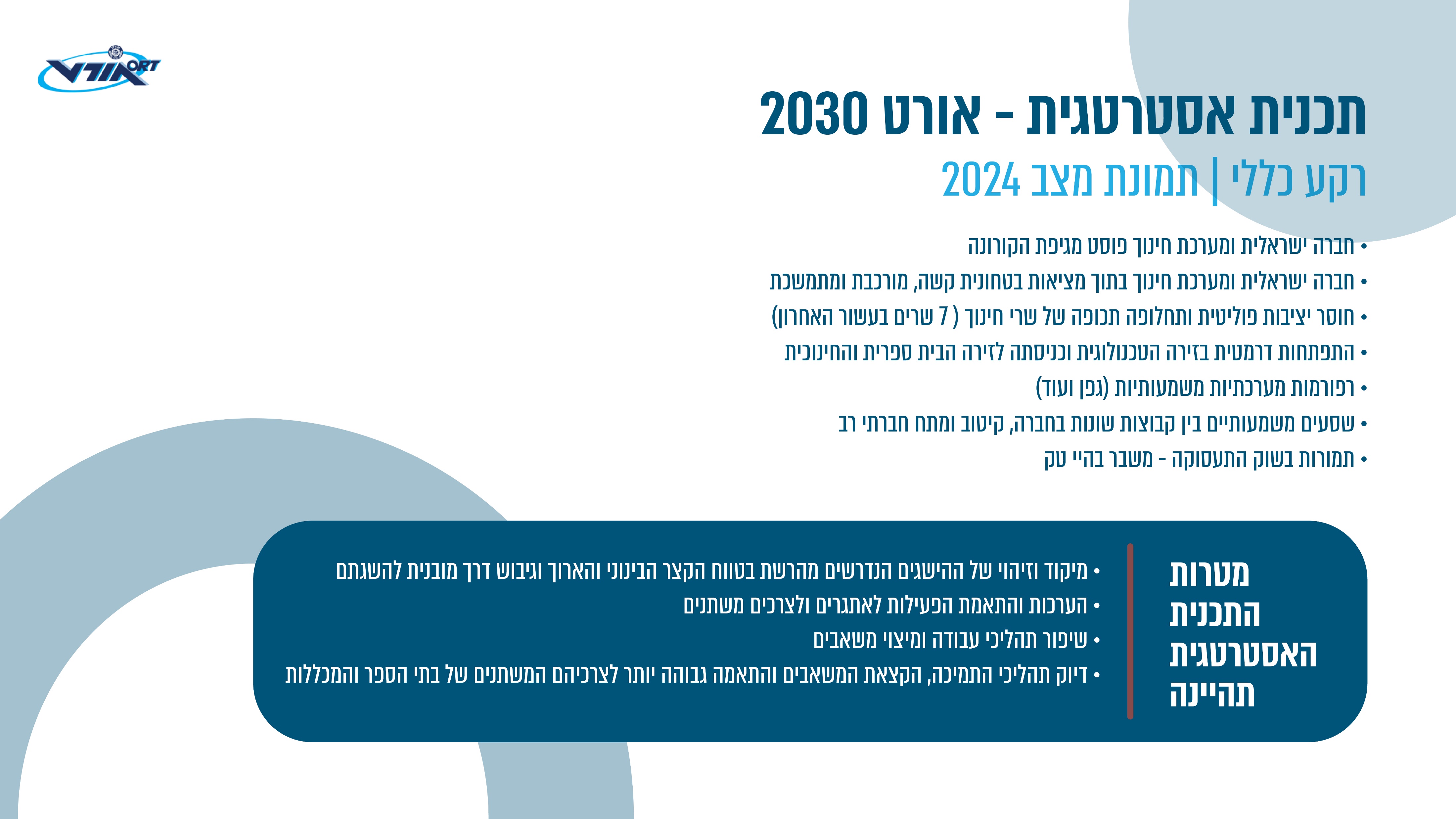 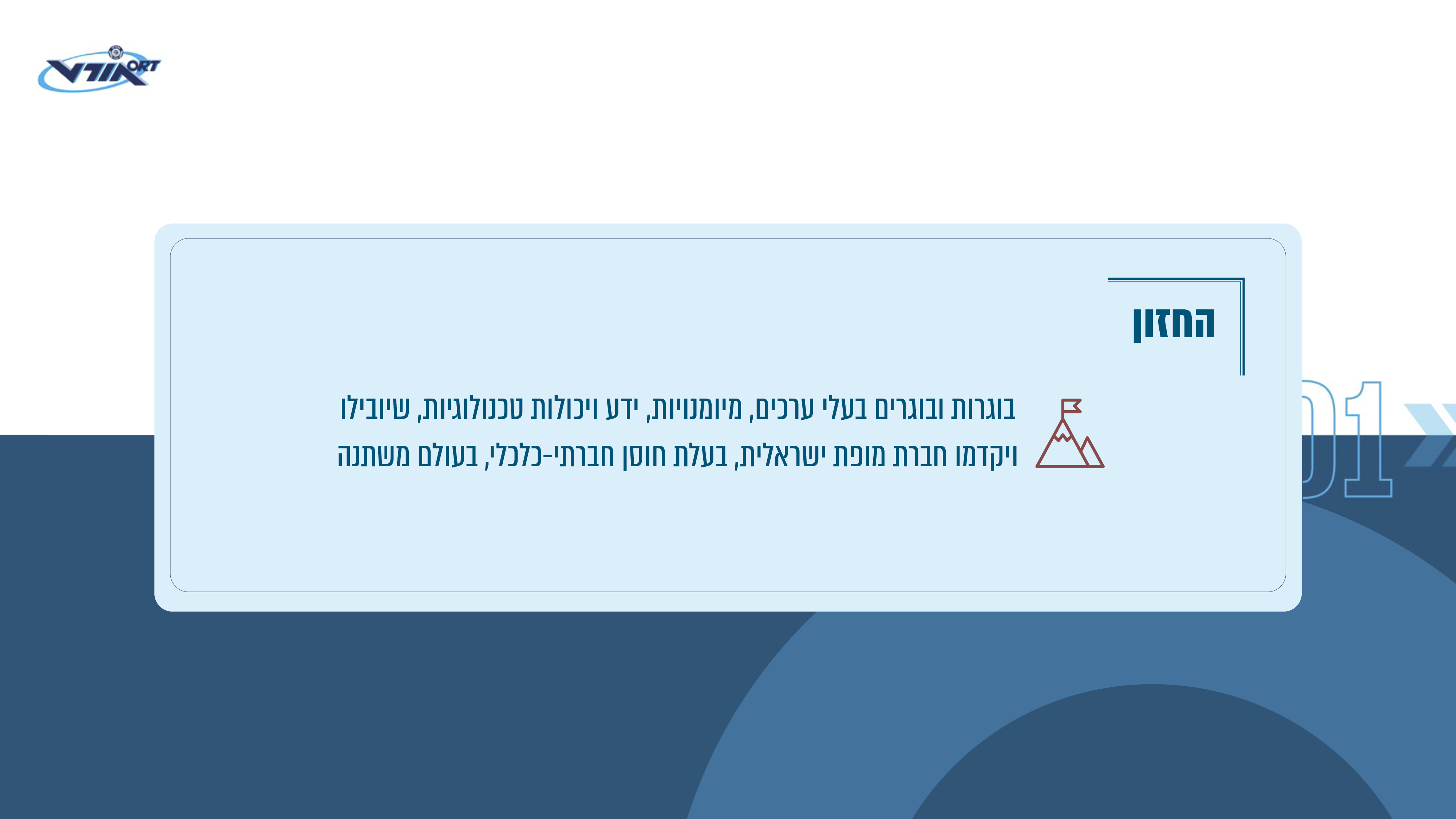 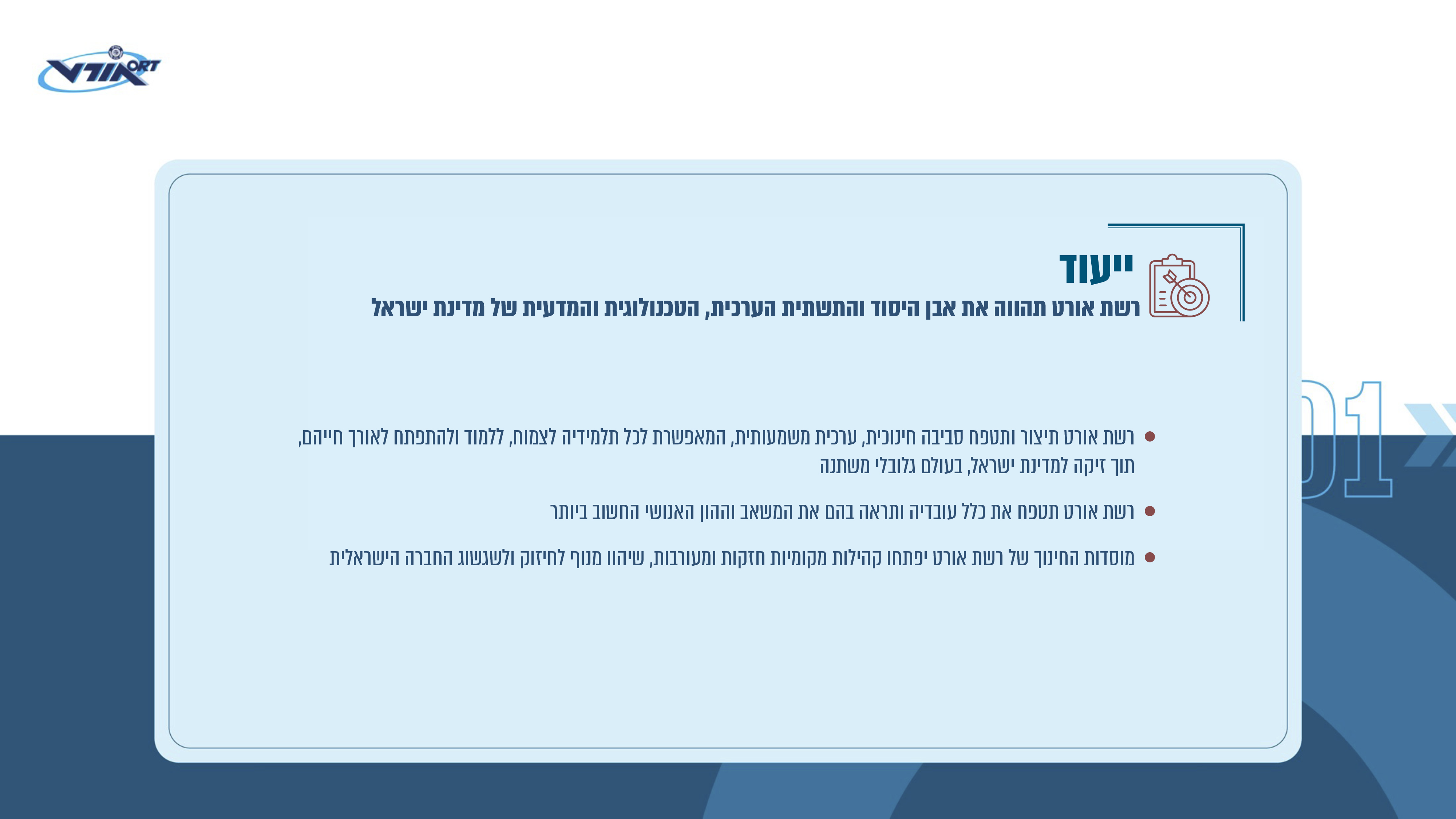 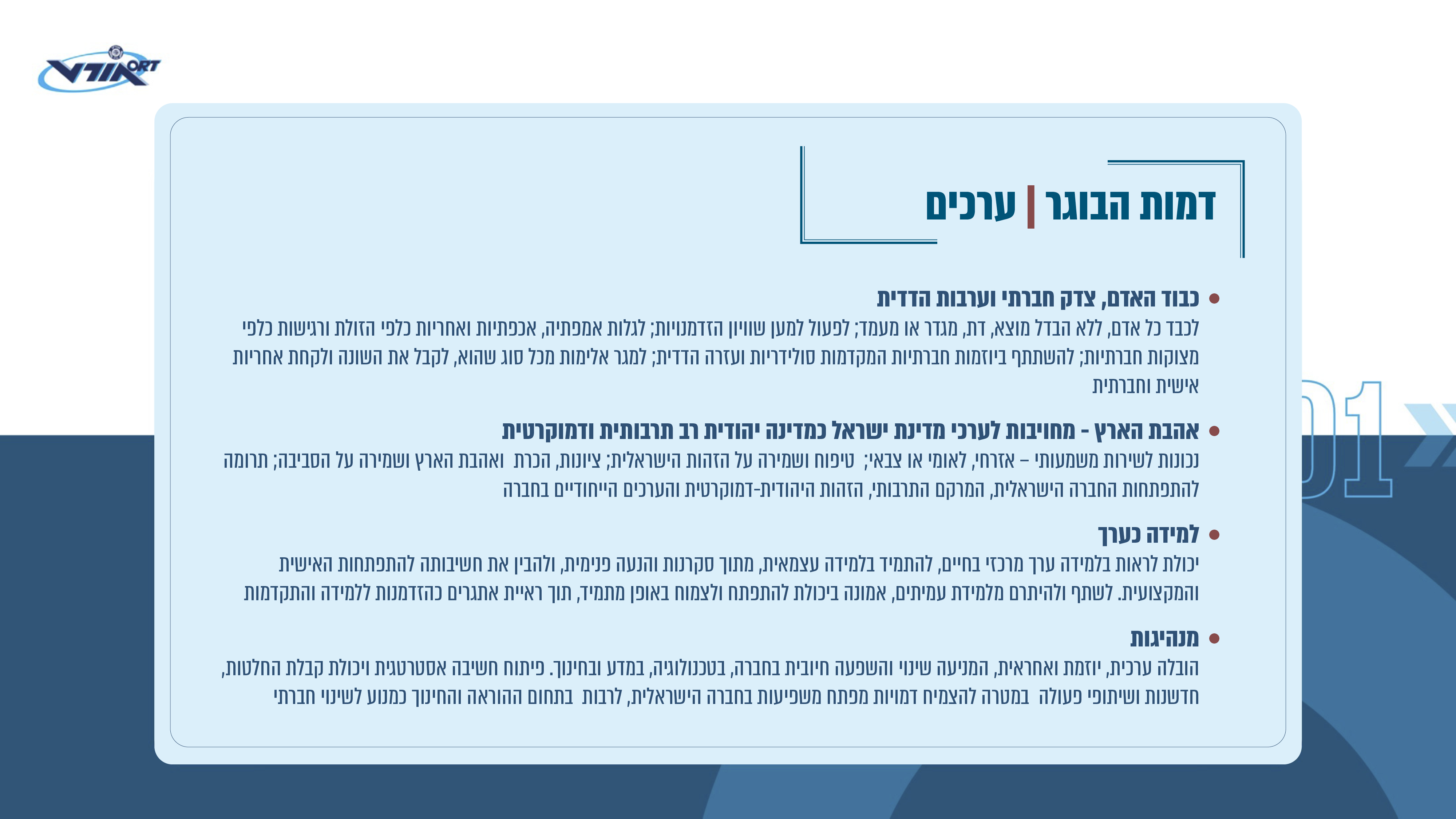 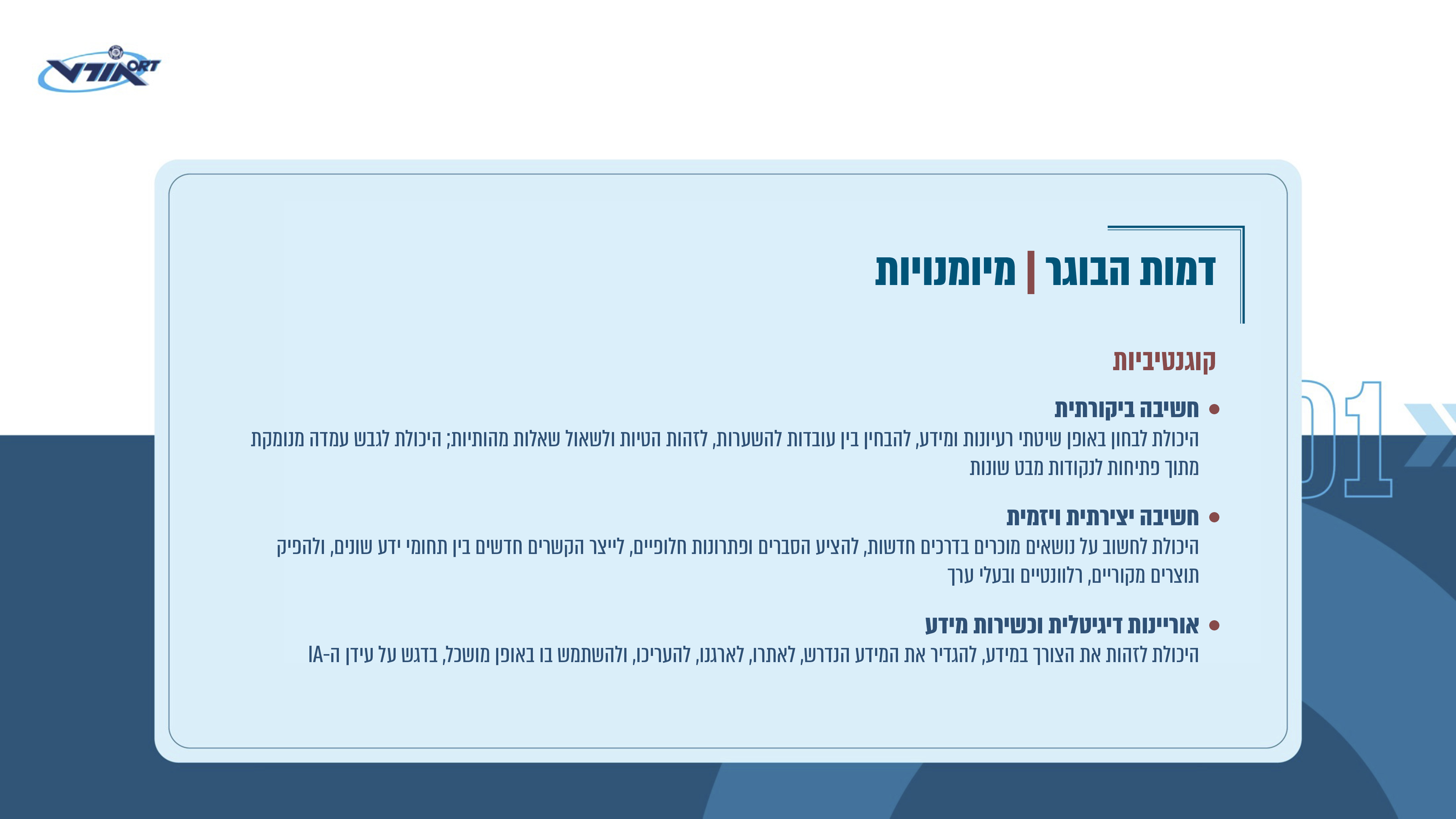 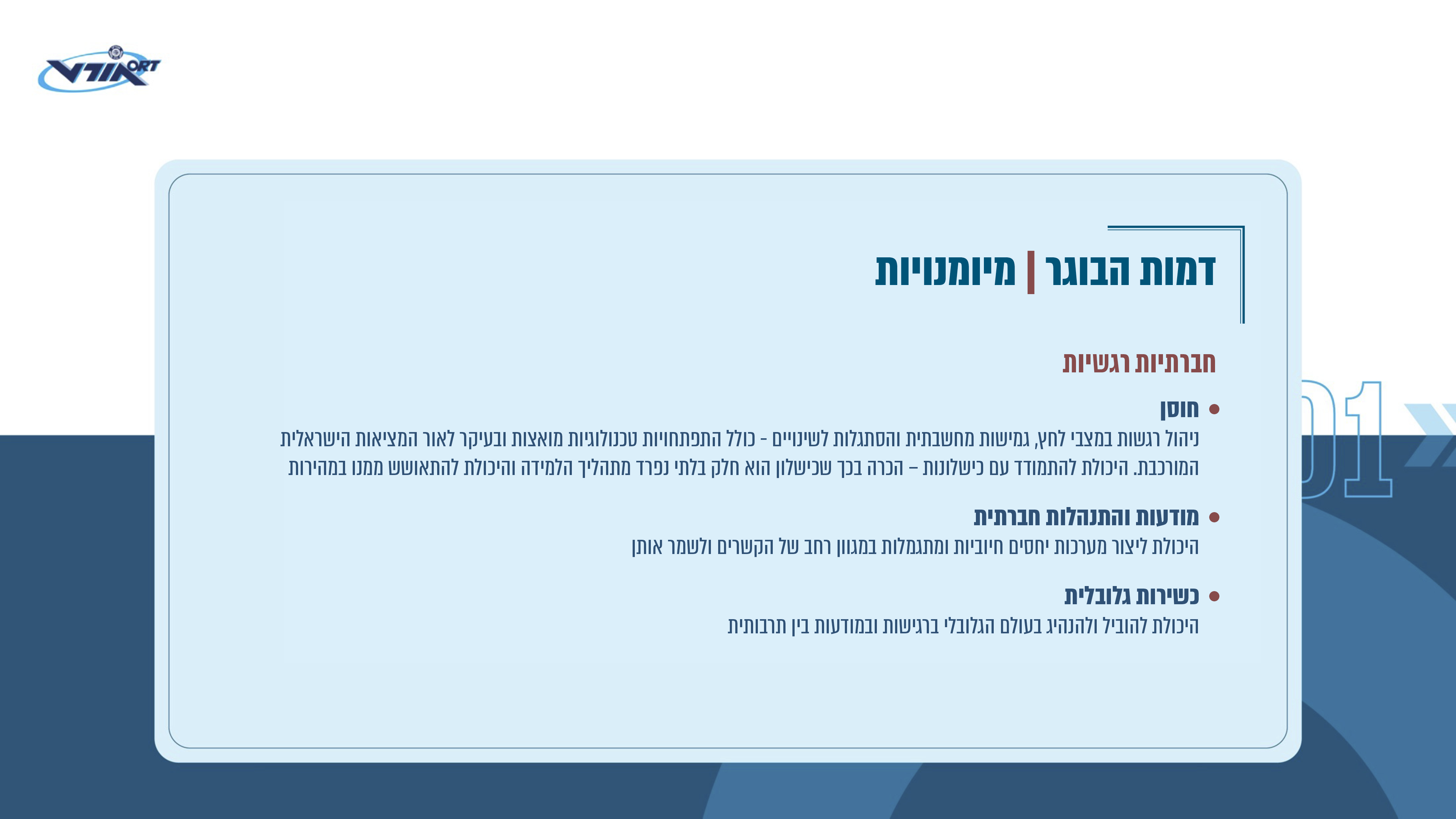 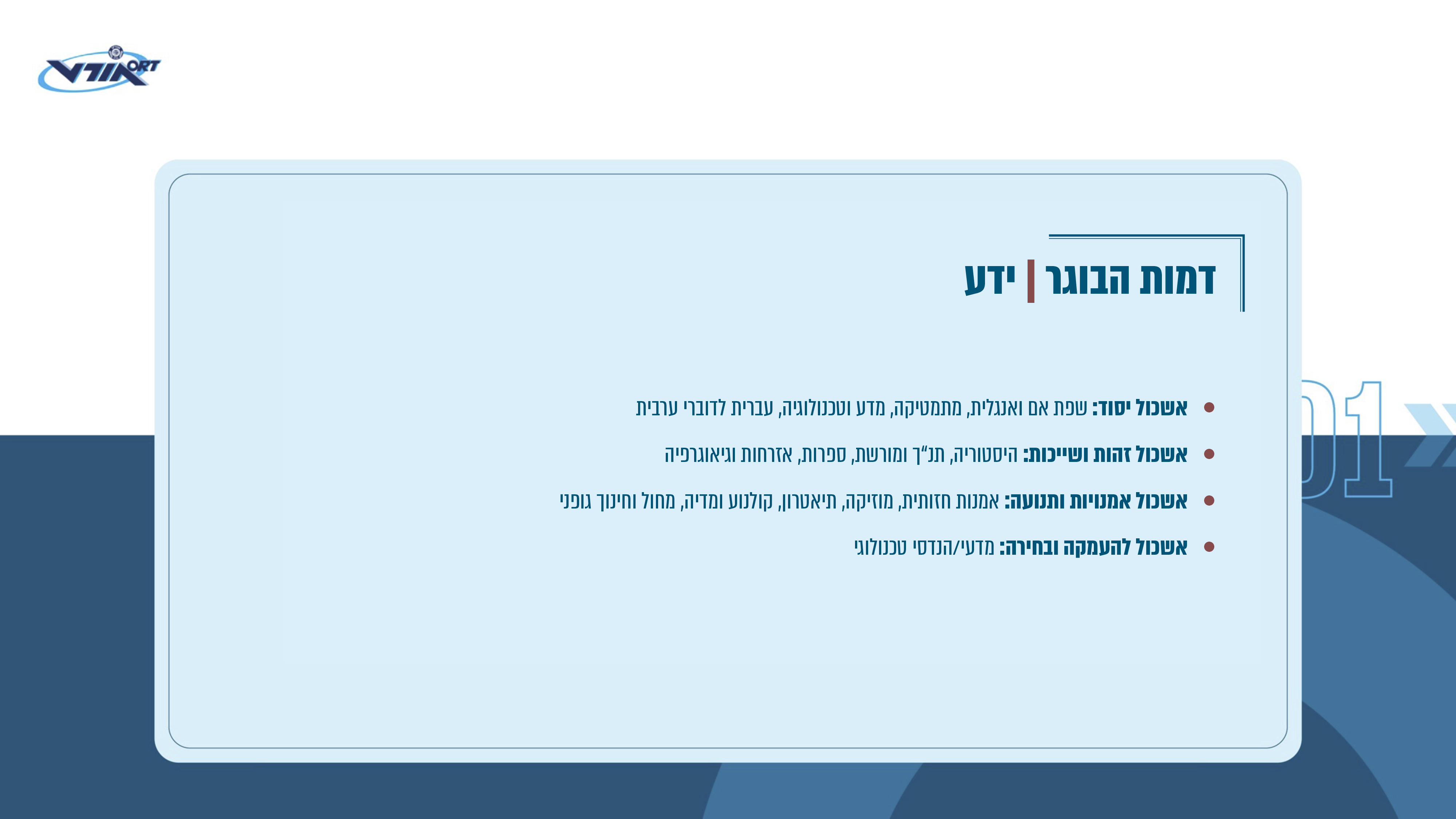 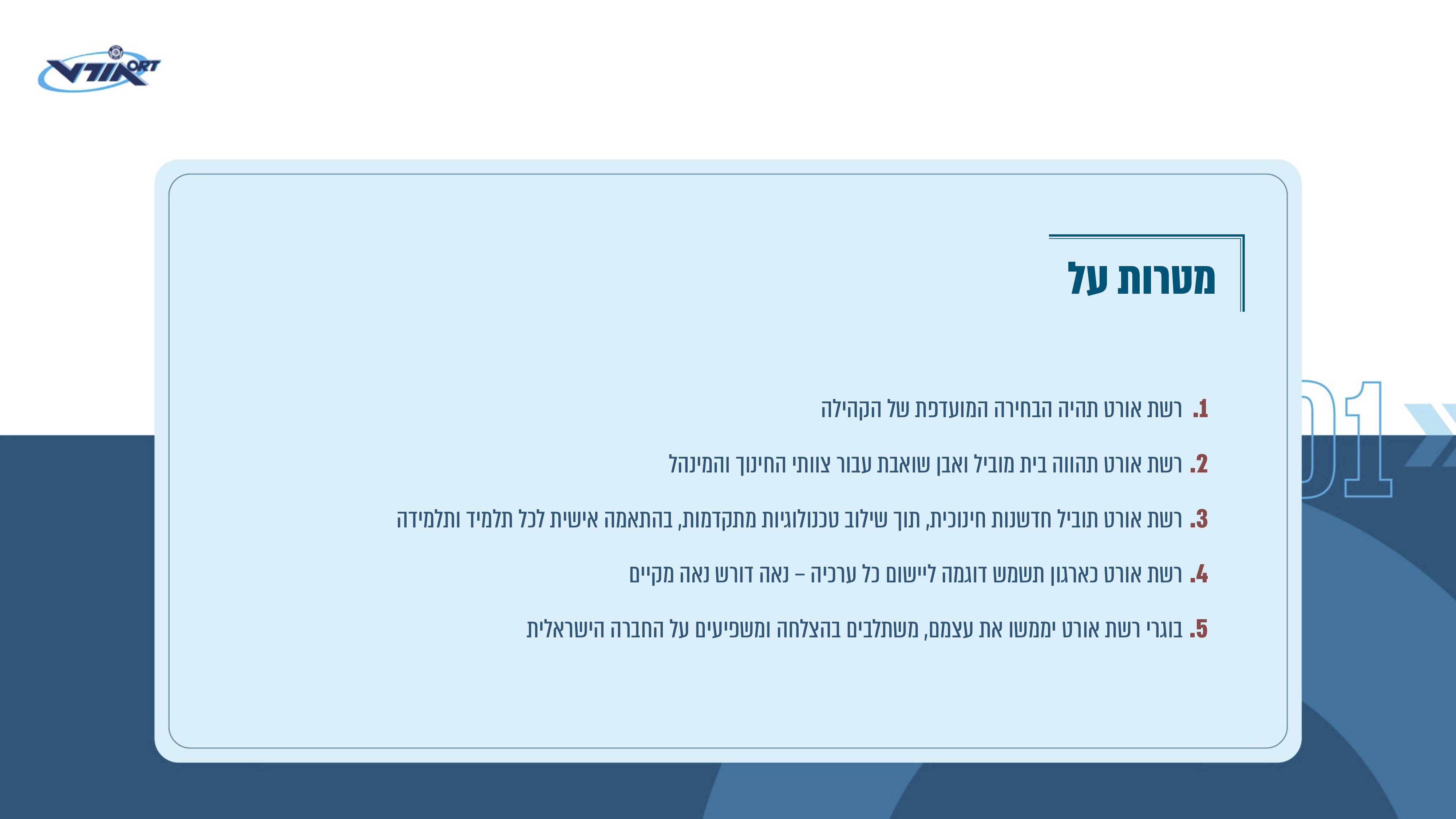 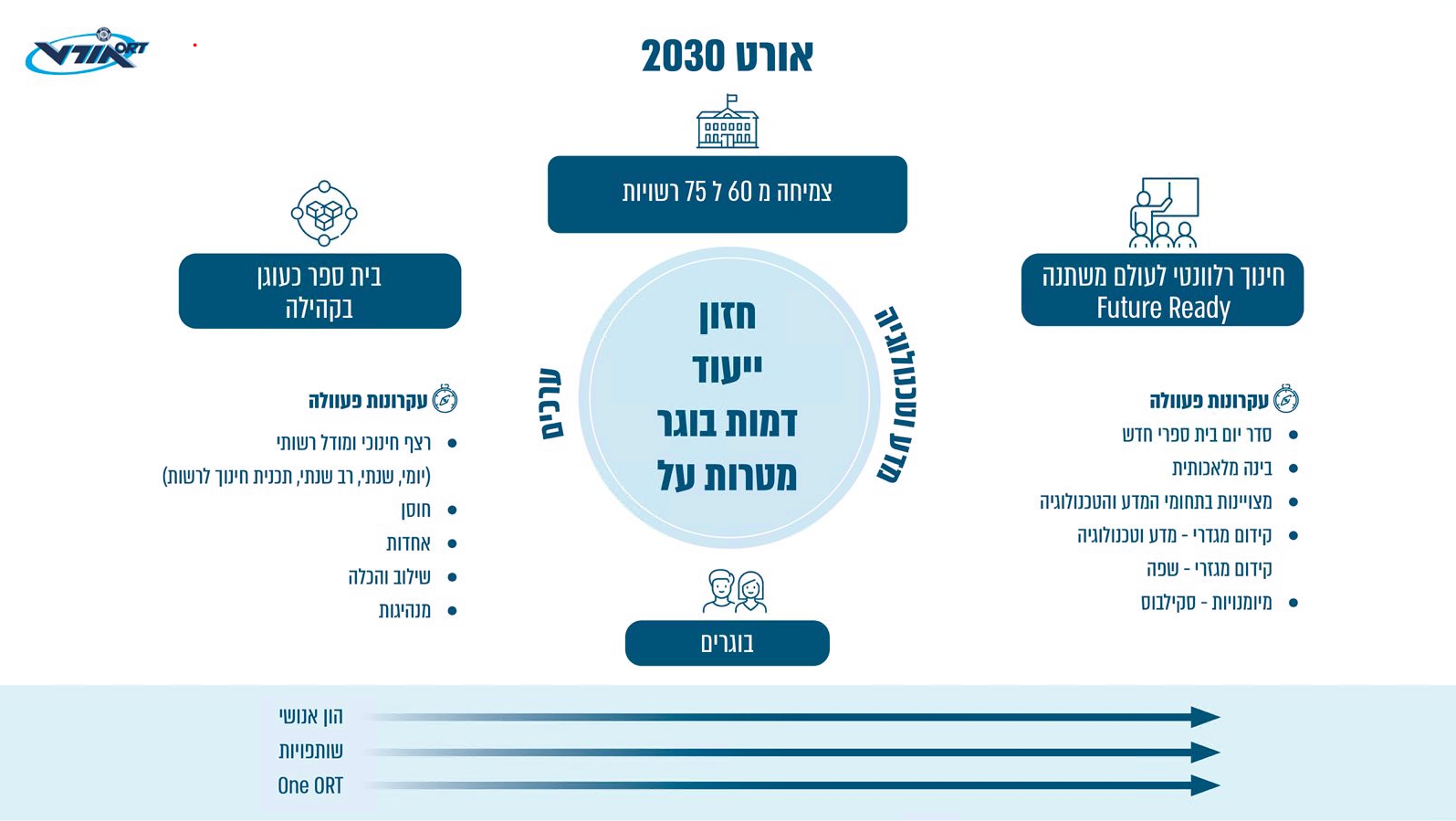